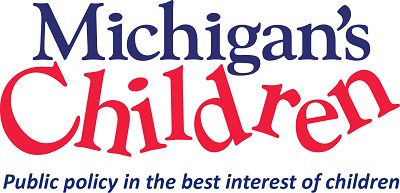 The FY24 State Budget: Now’s the Time for Children’s Advocates to Raise Your Voices
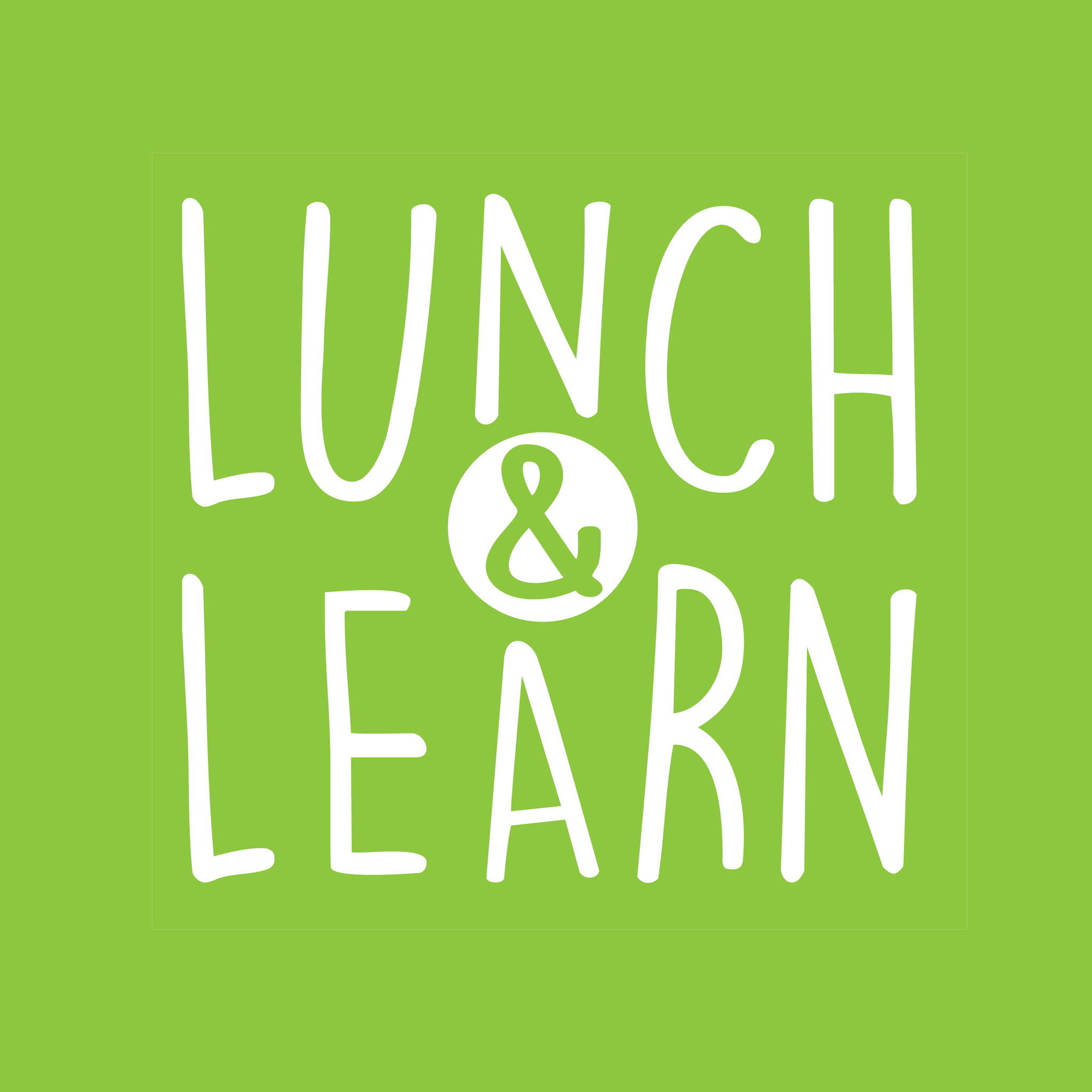 Michigan’s Children Lunch & Learn 
May 24th, 2023
Today’s Agenda
Welcome 
 Stephen Wallace, Regional Engagement and Mobilization Associate, Michigan’s Children 
 Children Advocates, It’s Time to Raise Your Voices 
Matt Gillard, President & CEO, Michigan's Children  
	It’s Time to Raise Your Voices
Guest Panel
Erica Willard, Executive Director, Michigan Association for the Education of Young Children 
Ty Forquer, Strategic Manager, Michigan College Access Network 
Rachel Richards, Fiscal Policy Director, Michigan League for Public Policy
[Speaker Notes: Teri offers Upcoming programmatic news.
Last L&L of the year
Please revisit our L&L programs and Podcasts to learn more about . 30 guests over the p[ast year]
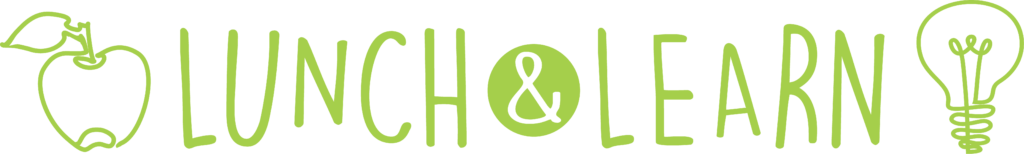 Find recorded programs you missed,
 or want to review again!

https://www.michiganschildren.org/2020-2022-lunch-learn/

Topics: Issue Advocacy, Budget Advocacy, Election advocacy

Issues: Early Childhood, Home Visiting, Kids’ Mental Health, State Tax Plans and Budget Planning, the Provider Workforce Crisis
[Speaker Notes: Re-vist a slew of programs from the year. Don’t forget to catch our podcast too.  Sign up for our bulletin on the website .  Always looking for presenters/panelists and topics. Send us yours.
Podca
https://www.michiganschildren.org/michigan-children-e-bulletin/st – under the resource tab https://www.michiganschildren.org/speaking-for-kids-the-podcast/]
It’s Time to Raise Your Voices
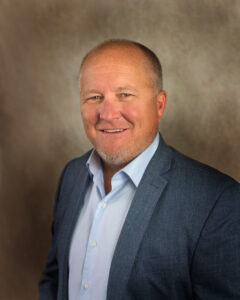 Our Panel of Pundits
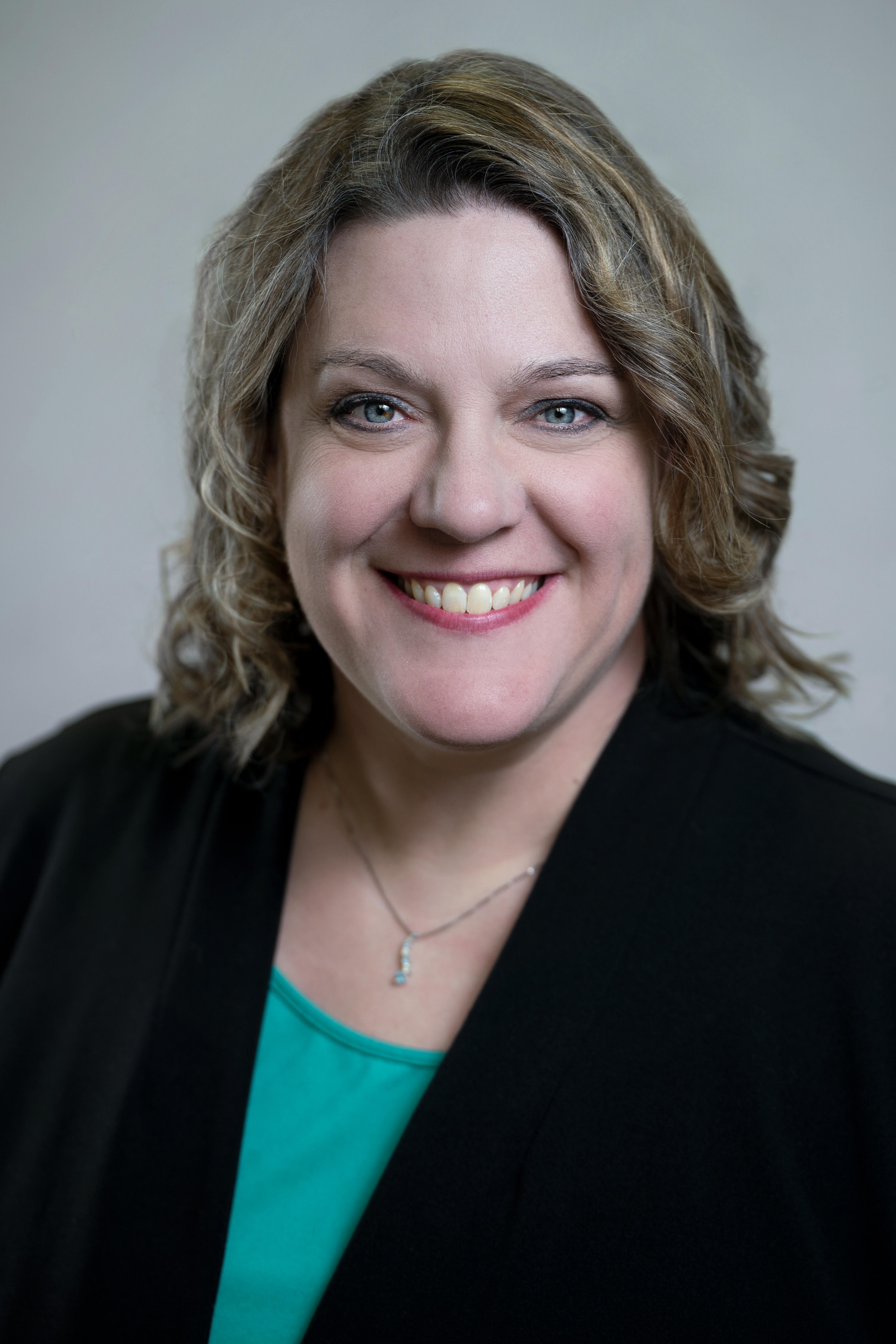 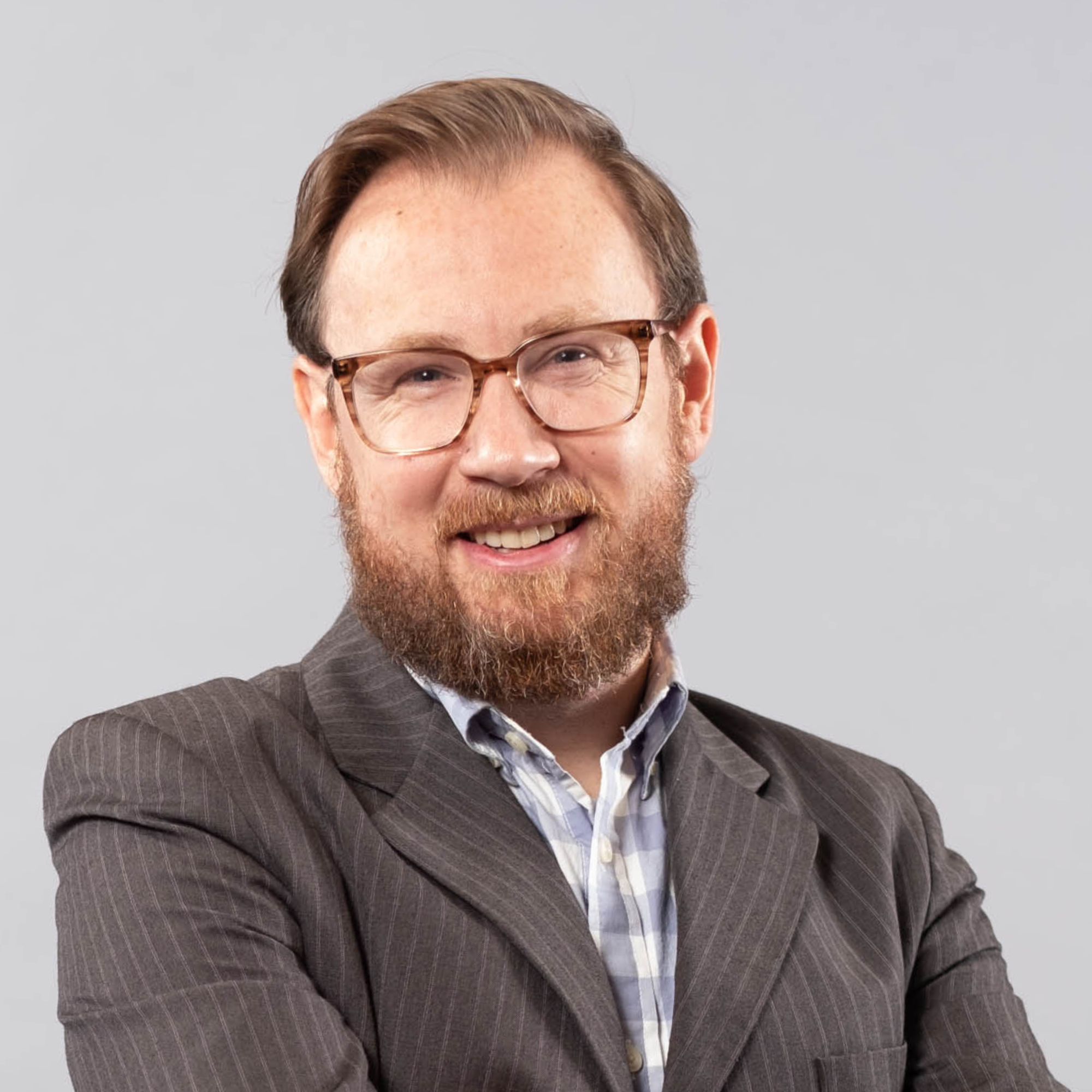 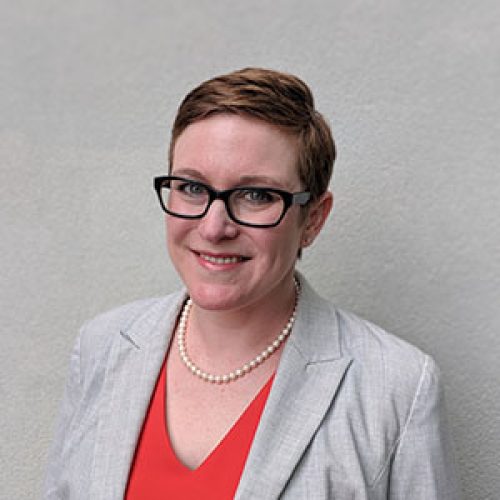 Ty Forquer, Strategic Manager, Michigan College Access Network
Erica Willard, Executive Director, Michigan Association for the Education of Young Children
Rachel Richards, Fiscal Policy Director, Michigan League for Public Policy
What questions do you have?
Please type your questions in the chat or raise your hand to be called on.
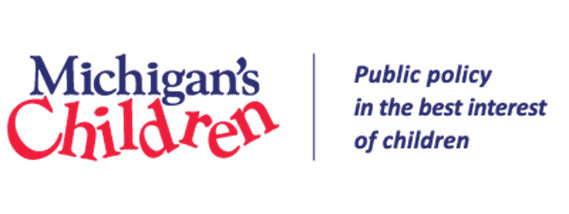 Visit us!    Sign-Up for our twice-a-month e-bulletin

Join our monthly Lunch & Learns on important topics for advocates

Subscribe to our podcast to hear directly from decision-makers and powerful grassroots voices

Email us with any specific questions you have.
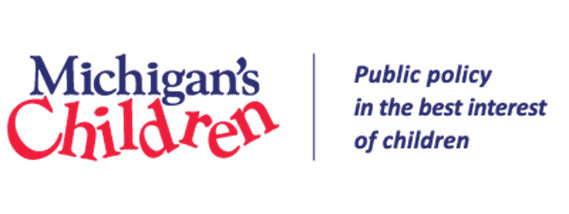 Thank you for being here today!Remember to visit our website for recordings of these & other programs. Find them under the Resource tab.www.michiganschildren.org